ELEMEN SITUS WEB
A. Ridwan Siregar
KATEGORI
Struktur situs (site structure)
Color palette
Tipografi (typography)
Cascading style sheets
Miscellaneous guidelines
AI
Modul-7: Elemen Situs Web
2
STRUKTUR
Struktur memberikan gambaran komponen-komponen utama yang membentuk situs
AI
Modul-7: Elemen Situs Web
3
PETA SITUS (WEB WIREFRAME)
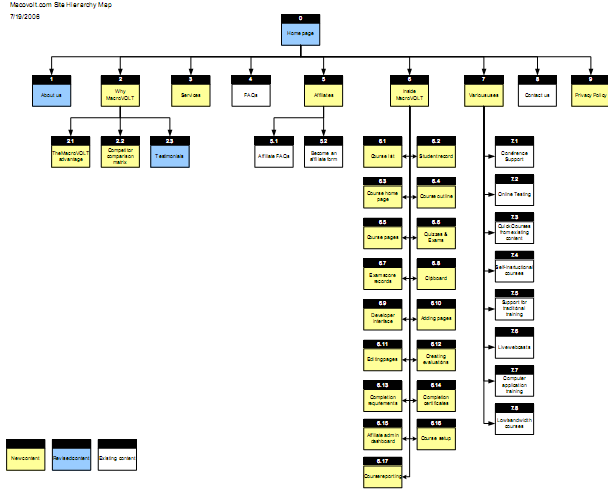 AI
Modul-7: Elemen Situs Web
4
HEADER DAN FOOTER
Header
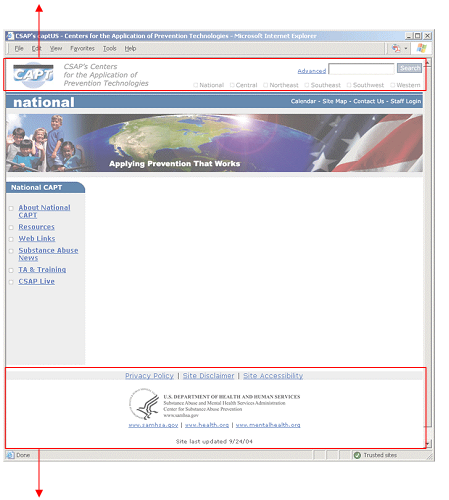 Footer
AI
Modul-7: Elemen Situs Web
5
SUB HEADER, BANNER, DAN NAVIGASI
Home page banner
Sub header
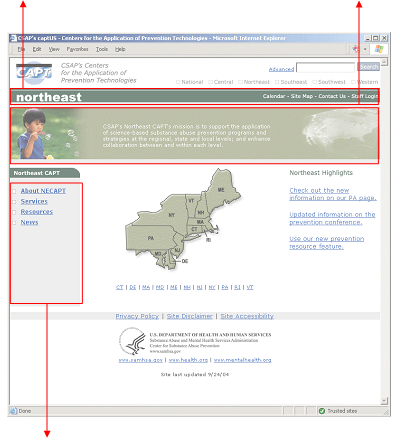 Left hand navigation
AI
Modul-7: Elemen Situs Web
6
BREADCRUMB TRAILS
Breadcrumb trails menyediakan penunjuk posisi kepada pengguna
Membantu memberitahu pengguna di mana posisi mereka dalam struktur situs, dan menyediakan cara untuk menavigasi ke halaman-halaman yang lebih tinggi
Format breadcrumb trails harus mengikuti hirarki situs
AI
Modul-7: Elemen Situs Web
7
TRAIL DAN KONTEN
Body content
Breadcrumb trail
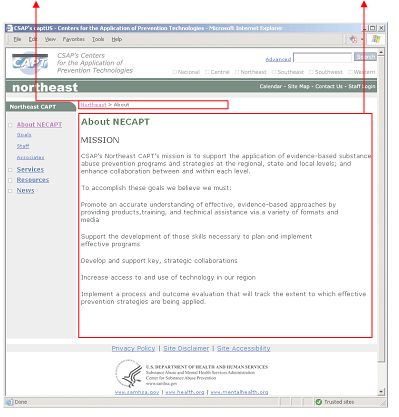 AI
Modul-7: Elemen Situs Web
8
PAGE TITLE DAN SUB TITLE
Page title
Sub title
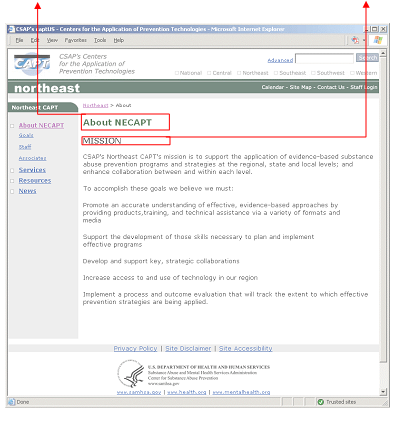 AI
Modul-7: Elemen Situs Web
9
SUB NAVIGATION, LOCAL NAVIGATION, DAN INLINE LINK
Sub navigation
Local (tertiery) navigation
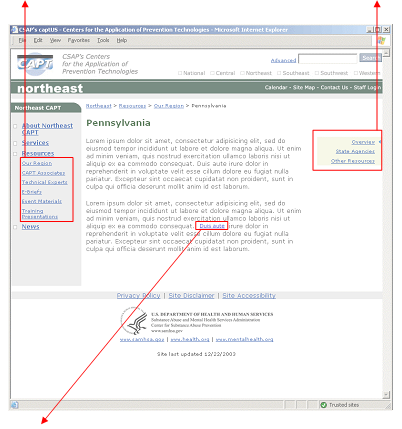 Inline link
AI
Modul-7: Elemen Situs Web
10
WARNA
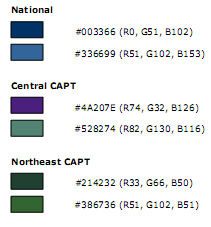 AI
Modul-7: Elemen Situs Web
11
WARNA
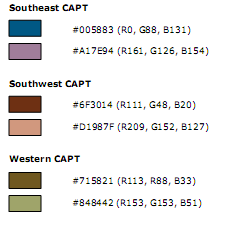 AI
Modul-7: Elemen Situs Web
12
TIPOGRAFI
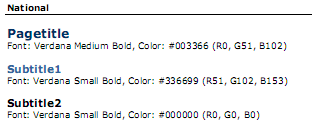 AI
Modul-7: Elemen Situs Web
13
CASCADING STYLE SHEETS (CSS)
CSS digunakan untuk menerapkan font styles pada situs web
CSS memungkinkan administrator web mengontrol fonts pada semua halaman
Jika warna judul halaman perlu diganti, perubahan hanya perlu dilakukan pada satu tempat daripada pada semua halaman
CSS juga mengurangi jumlah HTML Code yang diperlukan setiap halaman
AI
Modul-7: Elemen Situs Web
14
CSS
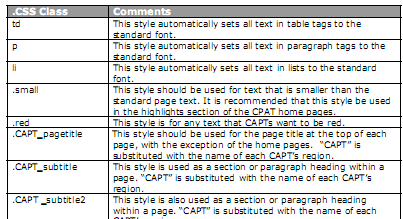 AI
Modul-7: Elemen Situs Web
15
CSS
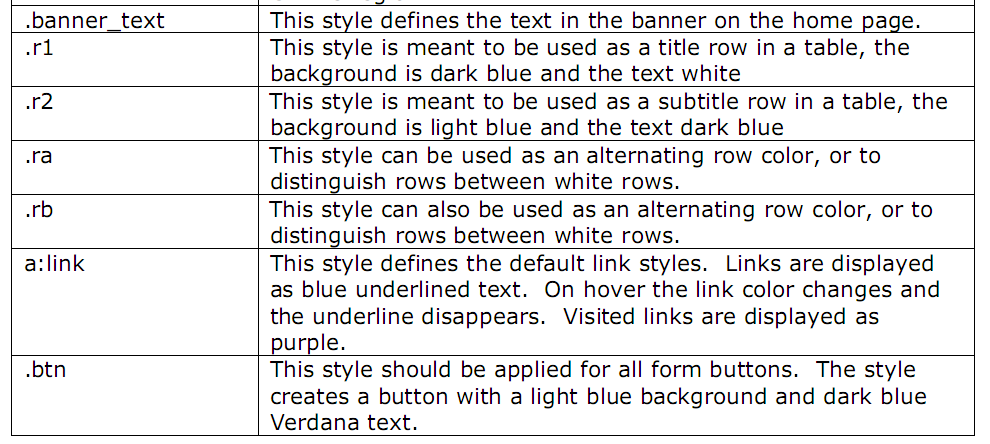 AI
Modul-7: Elemen Situs Web
16
TABEL
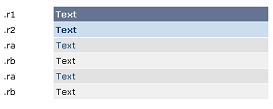 AI
Modul-7: Elemen Situs Web
17
IKON FORMAT FILE
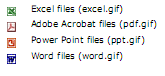 AI
Modul-7: Elemen Situs Web
18
TERIMA KASIH
AI
Modul-7: Elemen Situs Web
19